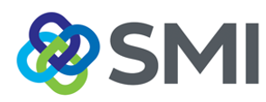 June 21, 2021, Quick Quiz Results
Inflation/Deflation Potential
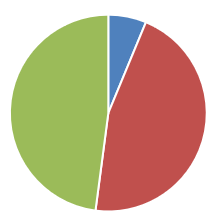 Providers = 23
48%
Total Responses = 48
Suppliers = 22
46%
SMI Industry Partner Members
(29)
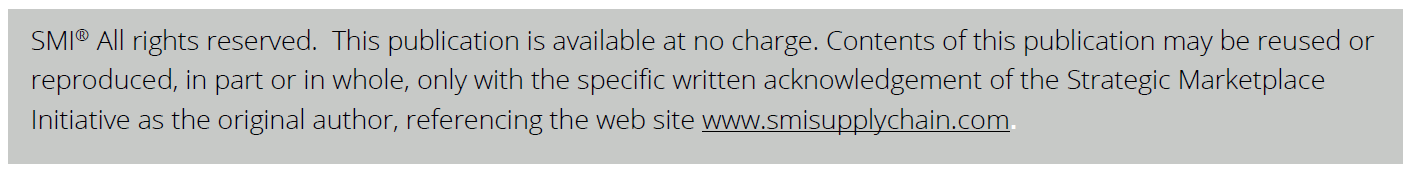 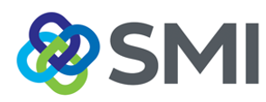 June 21, 2021, Quick Quiz Results
Inflation/Deflation Potential
What do you envision the inflationary/deflationary rates will be 
across the healthcare industry in the following 3 time periods?:
SMI Provider Members
(23)
SMI Industry Partner Members
(29)
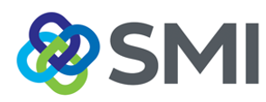 June 21, 2021, Quick Quiz Results
Inflation/Deflation Potential
What do you envision the inflationary/deflationary rates will be 
across the healthcare industry in the following 3 time periods (continued)?:
SMI Provider Members
(23)
SMI Industry Partner Members
(29)
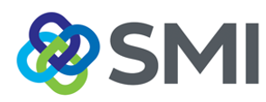 June 21, 2021, Quick Quiz Results
Inflation/Deflation Potential
From your perspective, which of the following will be drivers of inflation/deflation in the healthcare industry over the next 18 months?  Pick all that you think apply:
SMI Provider Members
(23)
SMI Industry Partner Members
(29)
Other:
More inventory/finished goods
Foreign currency exchange
Raw material pricing
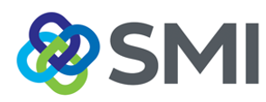 June 21, 2021, Quick Quiz Results
Inflation/Deflation Potential
SMI Provider Members
(23)
SMI Industry Partner Members
(29)
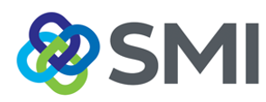 June 21, 2021, Quick Quiz Results
Inflation/Deflation Potential
Please share here any comments about anticipated inflation/deflation in the healthcare industry 
over the next 18 months:
SMI Provider Members
(23)
Suppliers shared their thoughts
SMI Industry Partner Members
(29)
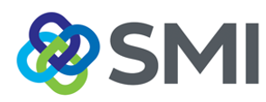 June 21, 2021, Quick Quiz Results
Inflation/Deflation Potential
Please share here any comments about anticipated inflation/deflation in the healthcare industry 
over the next 18 months:
SMI Provider Members
(23)
And Providers offered their insight
SMI Industry Partner Members
(29)
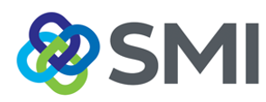 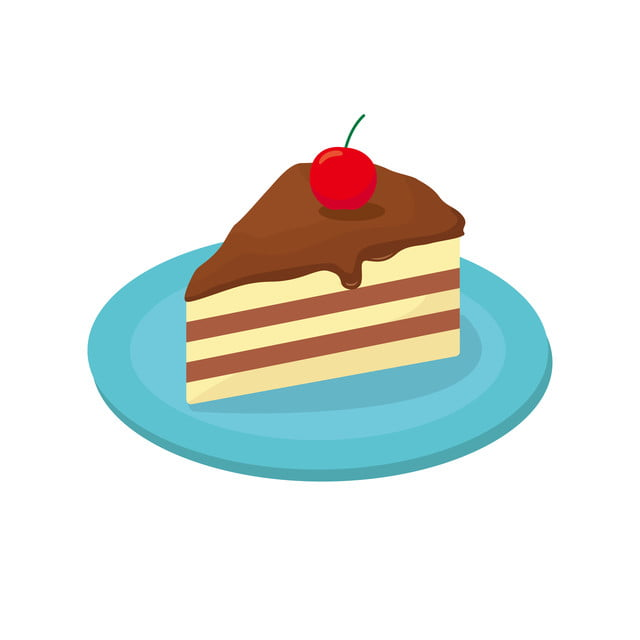 June 21, 2021, Quick Quiz Results
Inflation/Deflation Potential
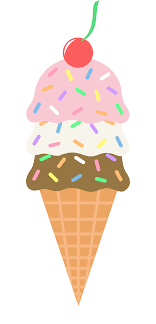 For Fun, 
would you 
rather eat…
Cake?
Ice Cream?
Pie?
SMI Industry Partner Members
(29)
The Winner is…
Ice Cream
44%
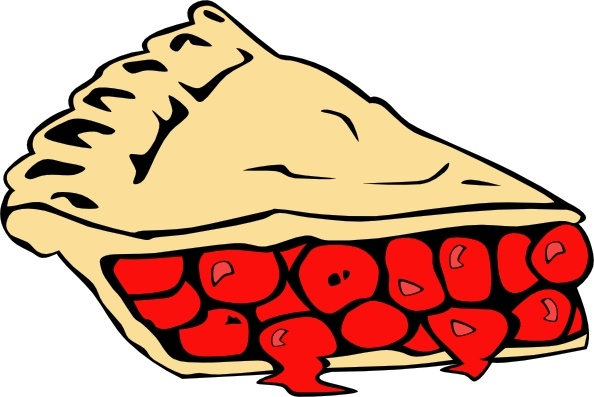